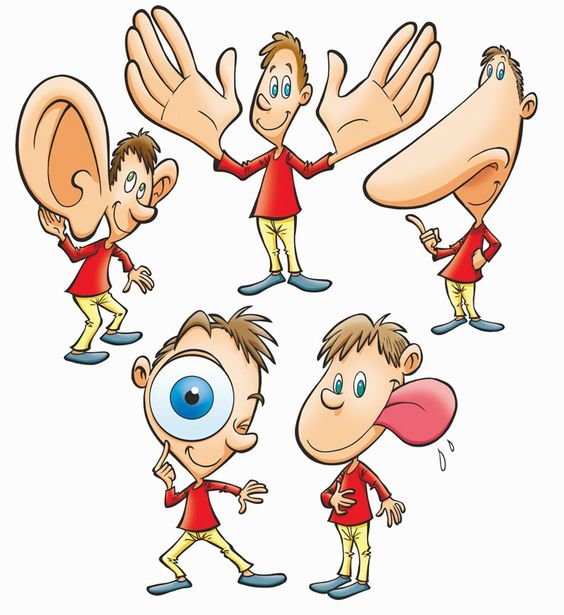 ИНТЕРАКТИВНАЯ ИГРА
«Развиваем 5 чувств»
ИГРАЕМ?
ВКУС: что мы пробуем  на вкус?
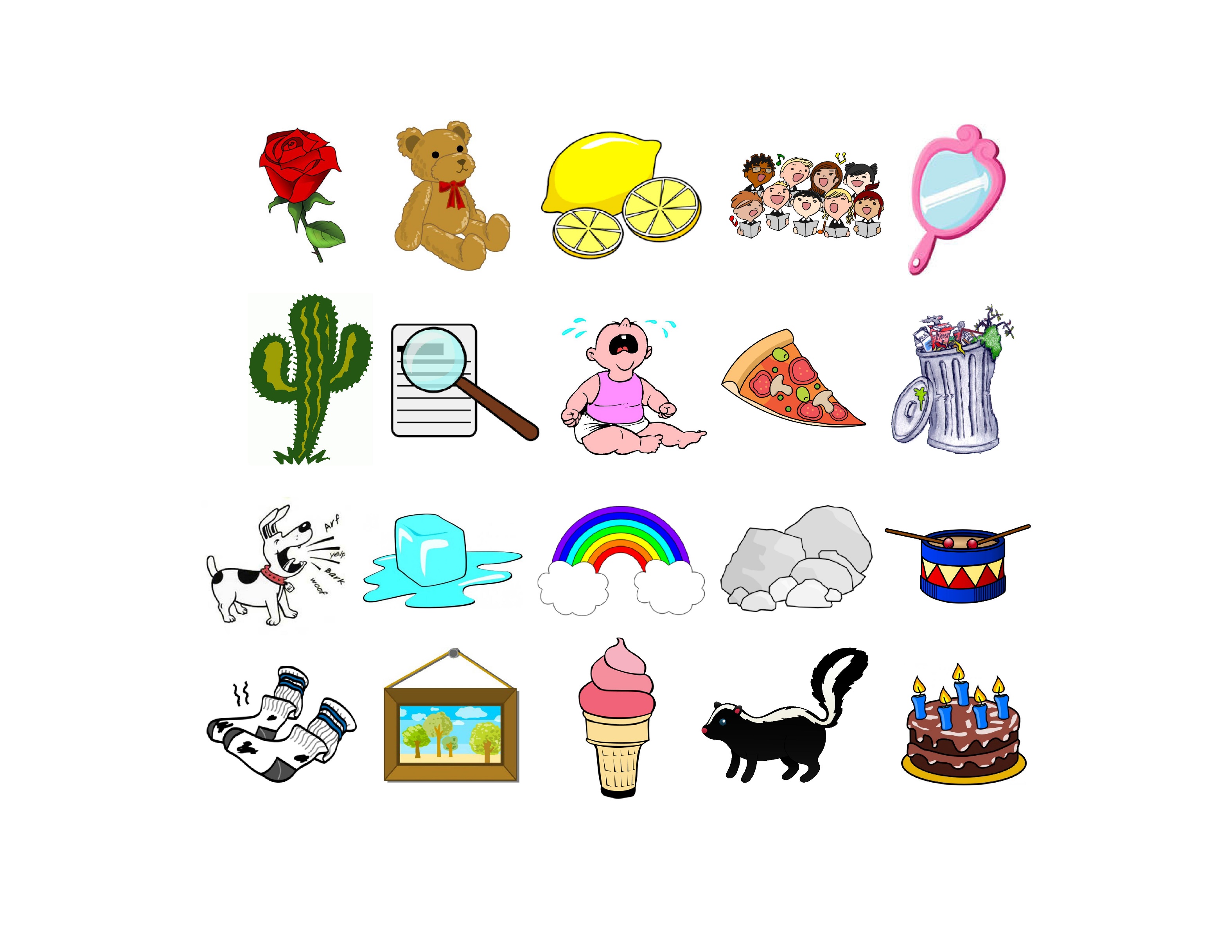 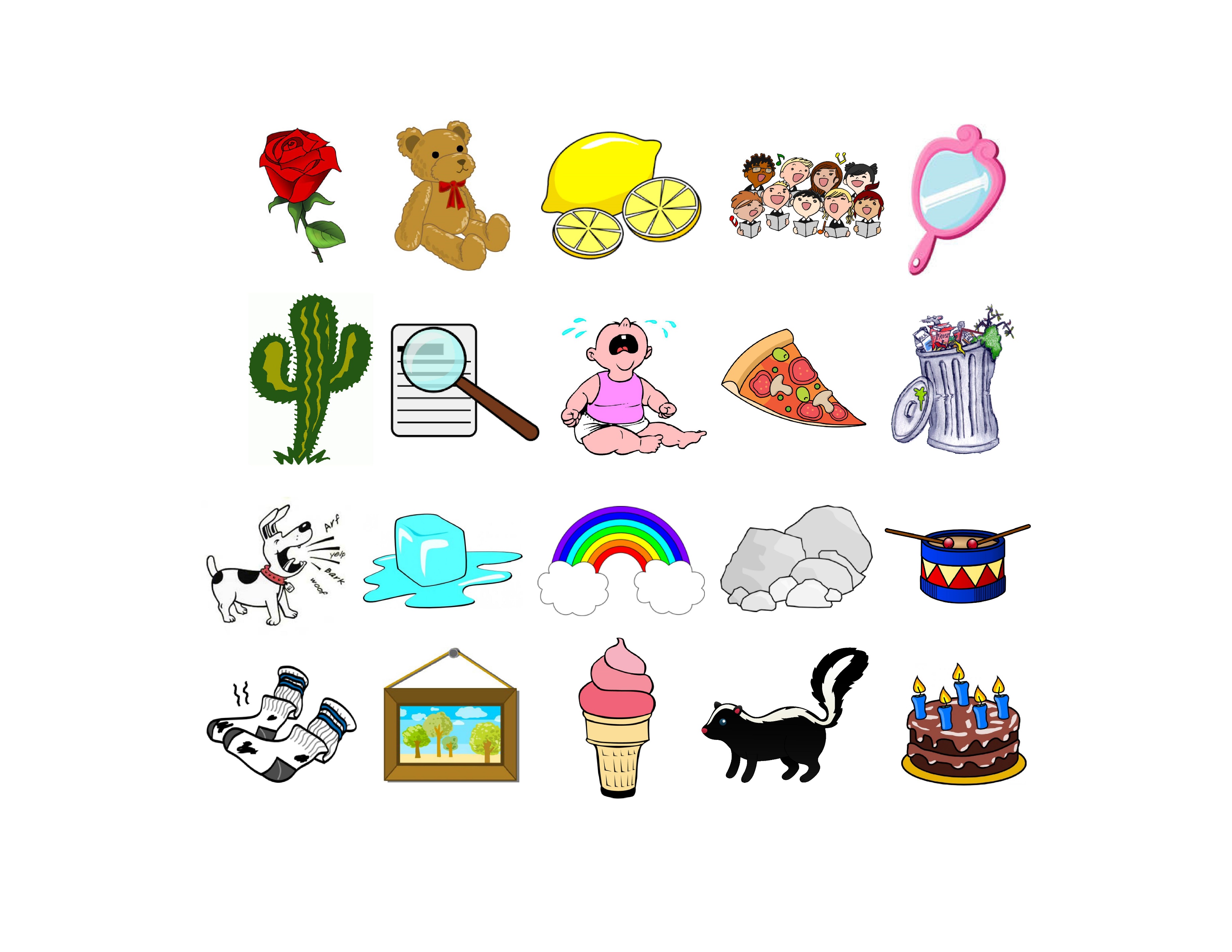 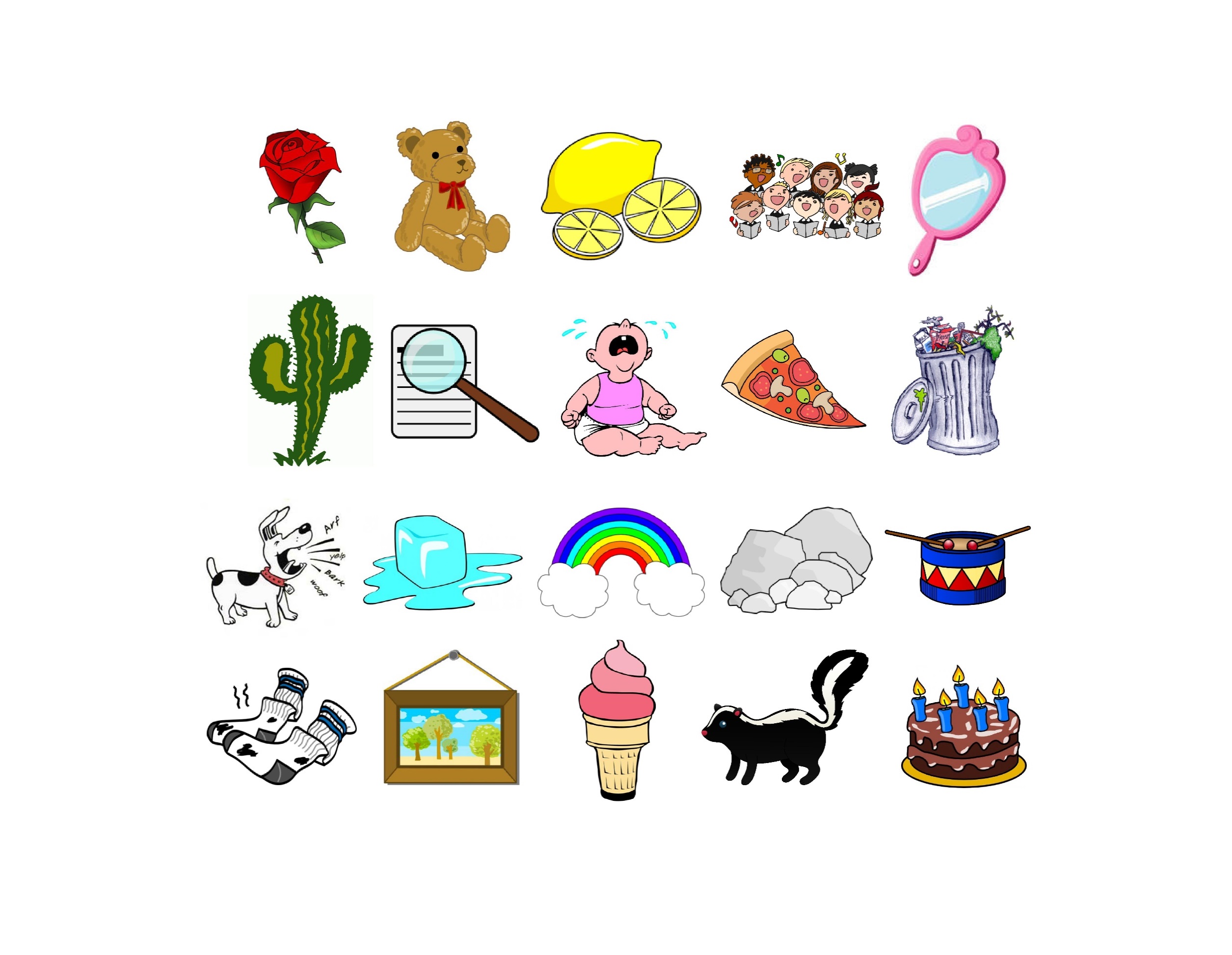 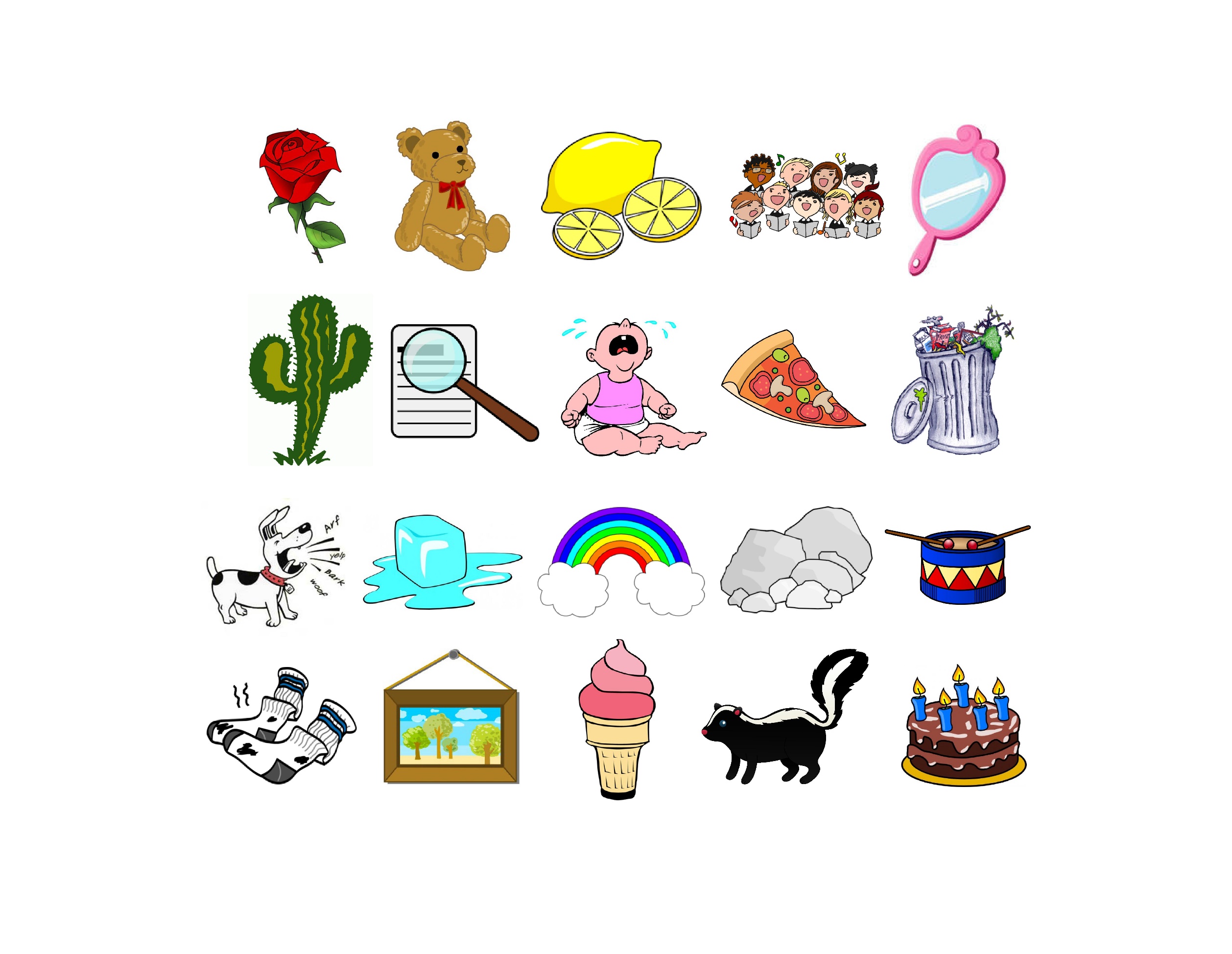 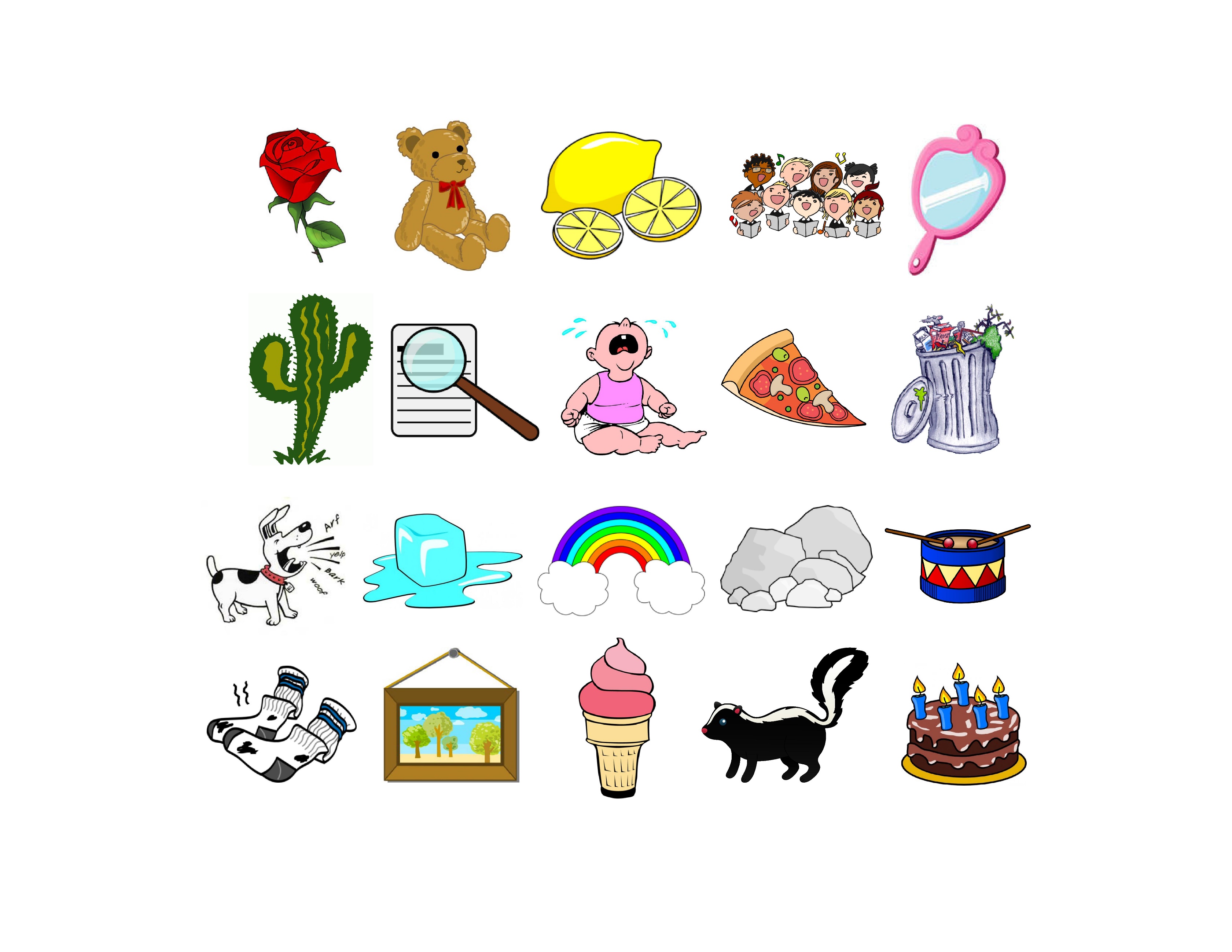 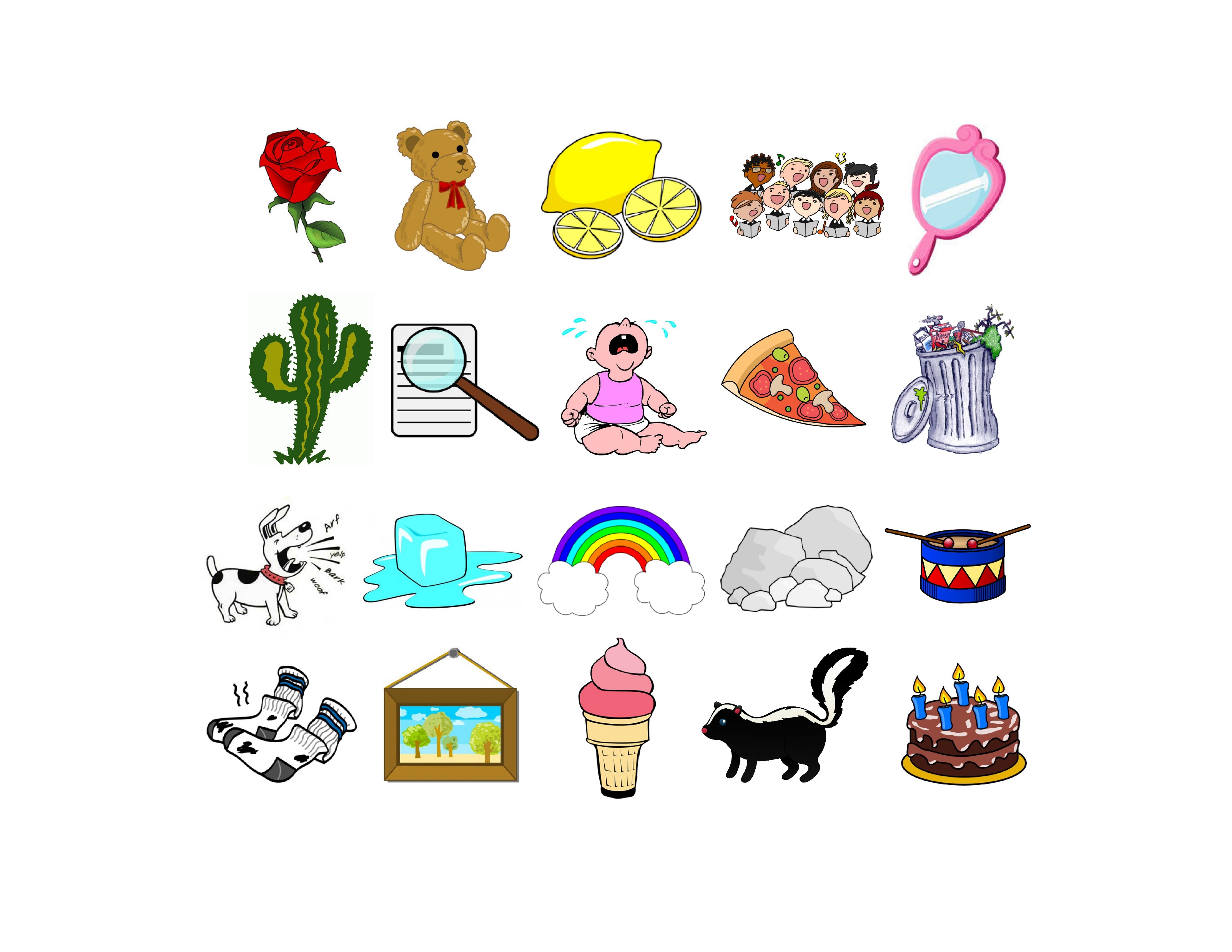 ОБОНЯНИЕ: что мы нюхаем?
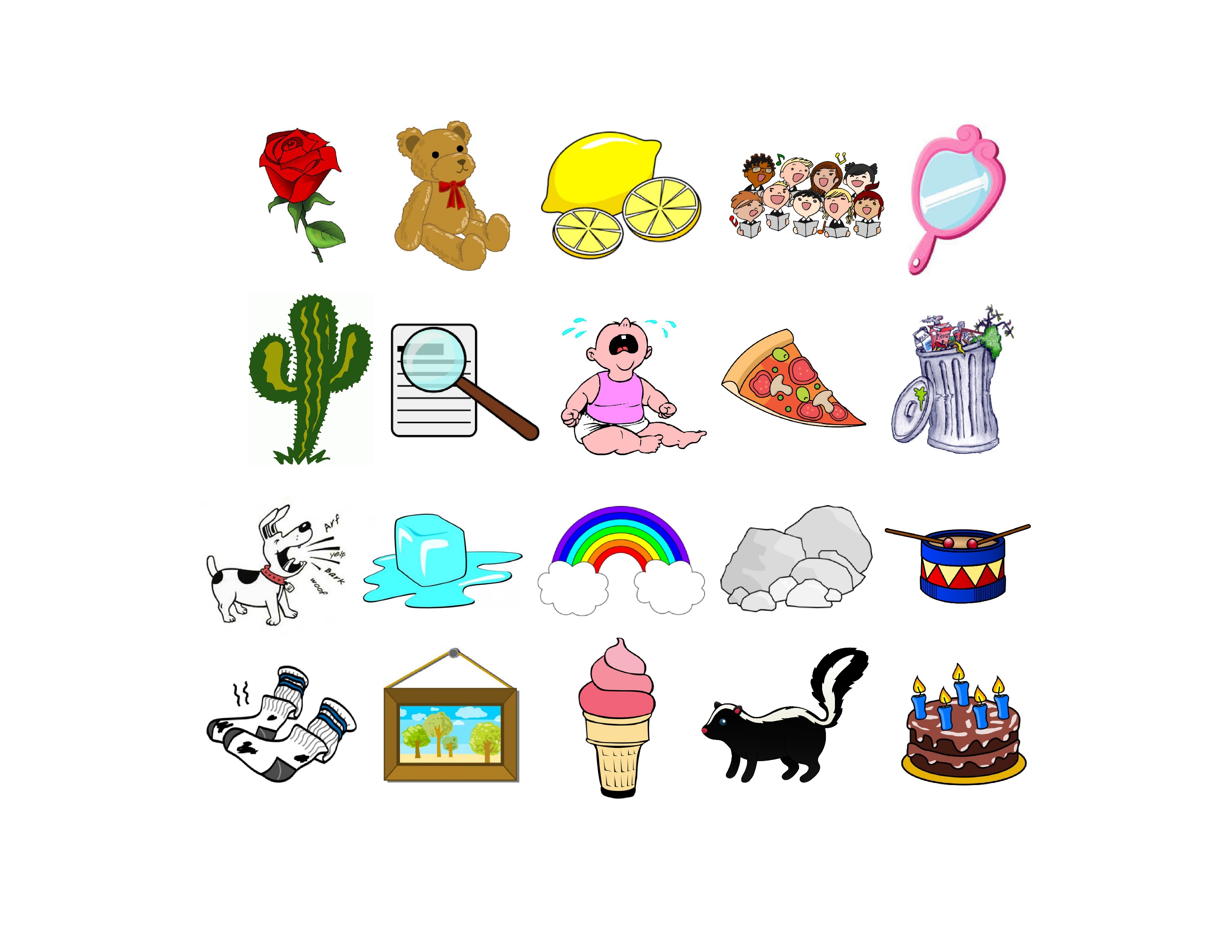 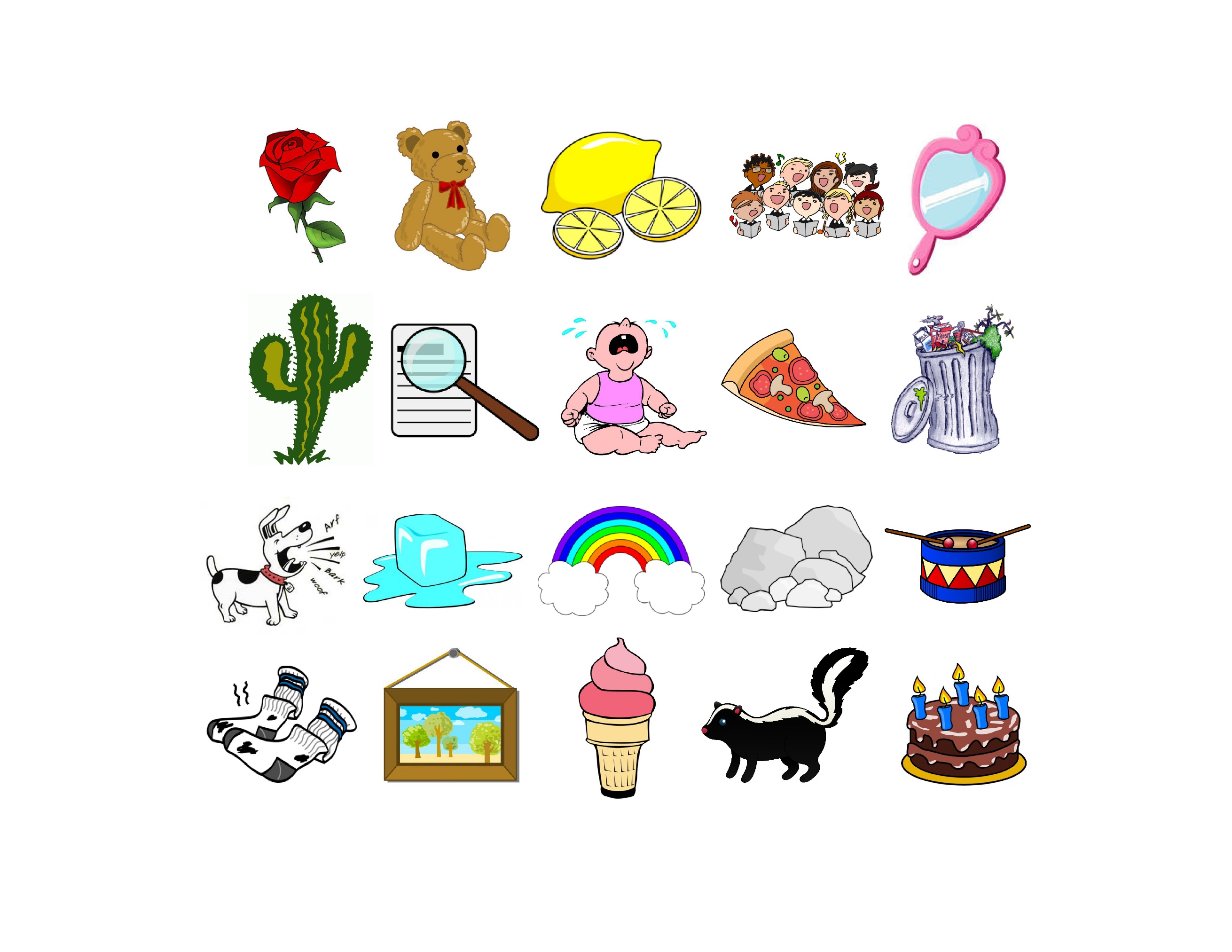 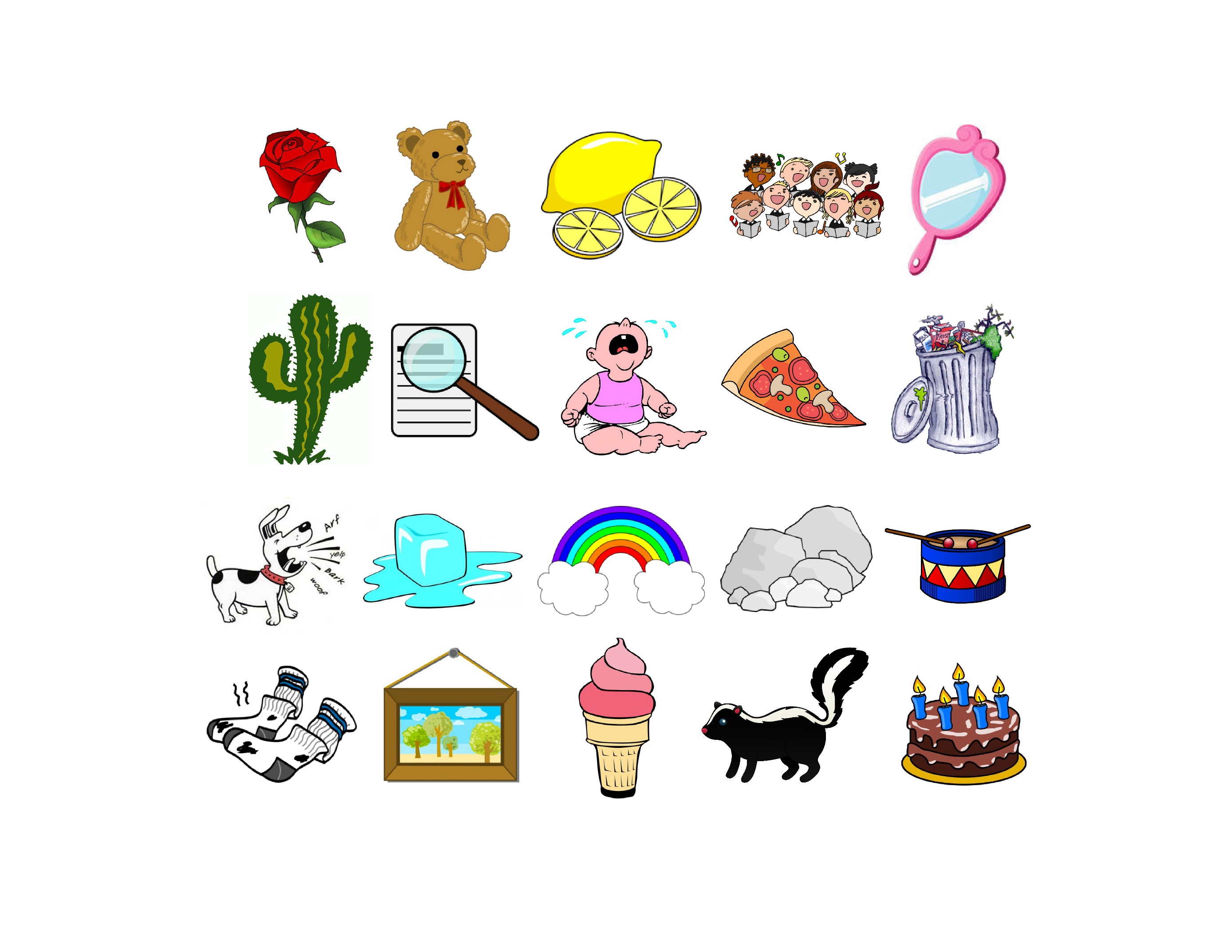 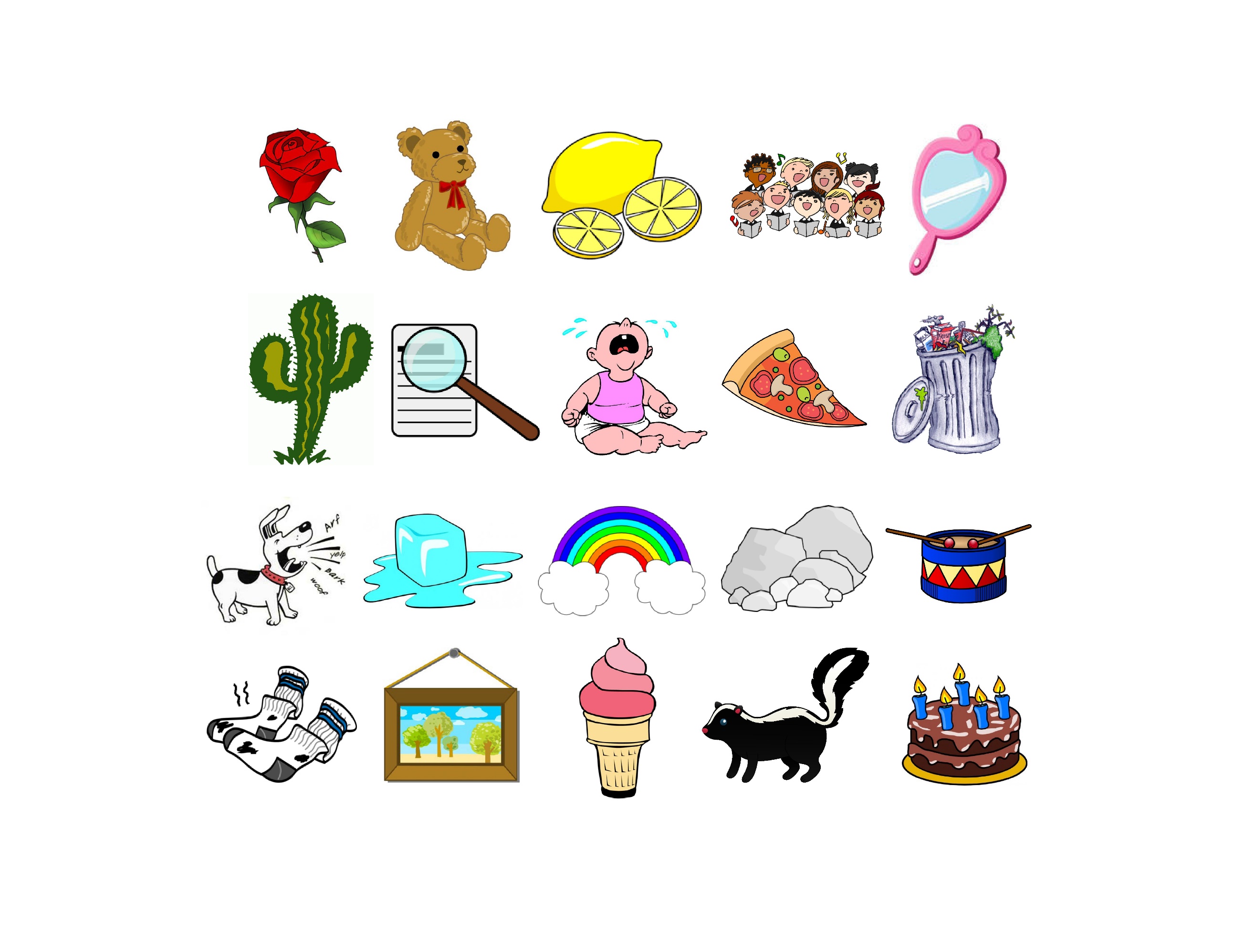 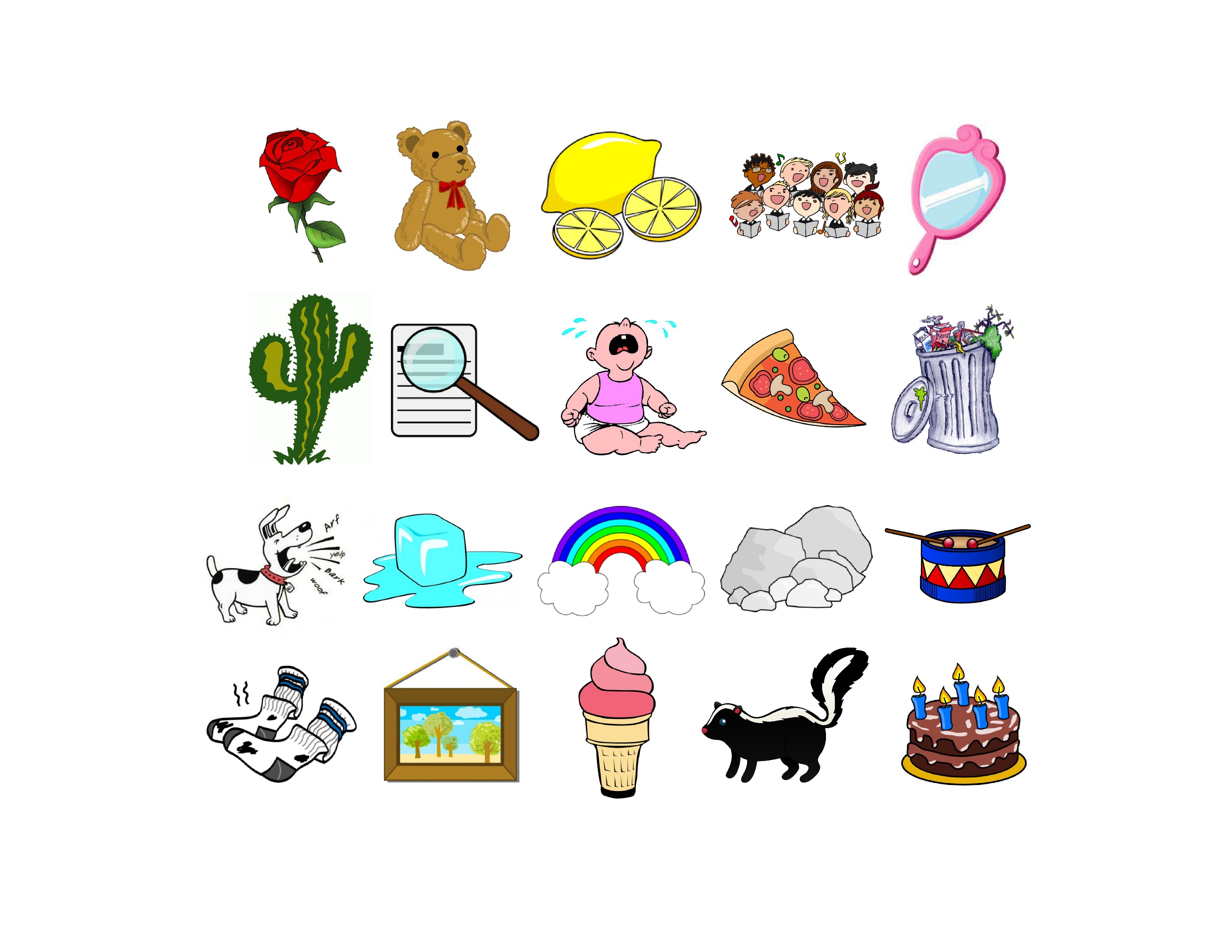 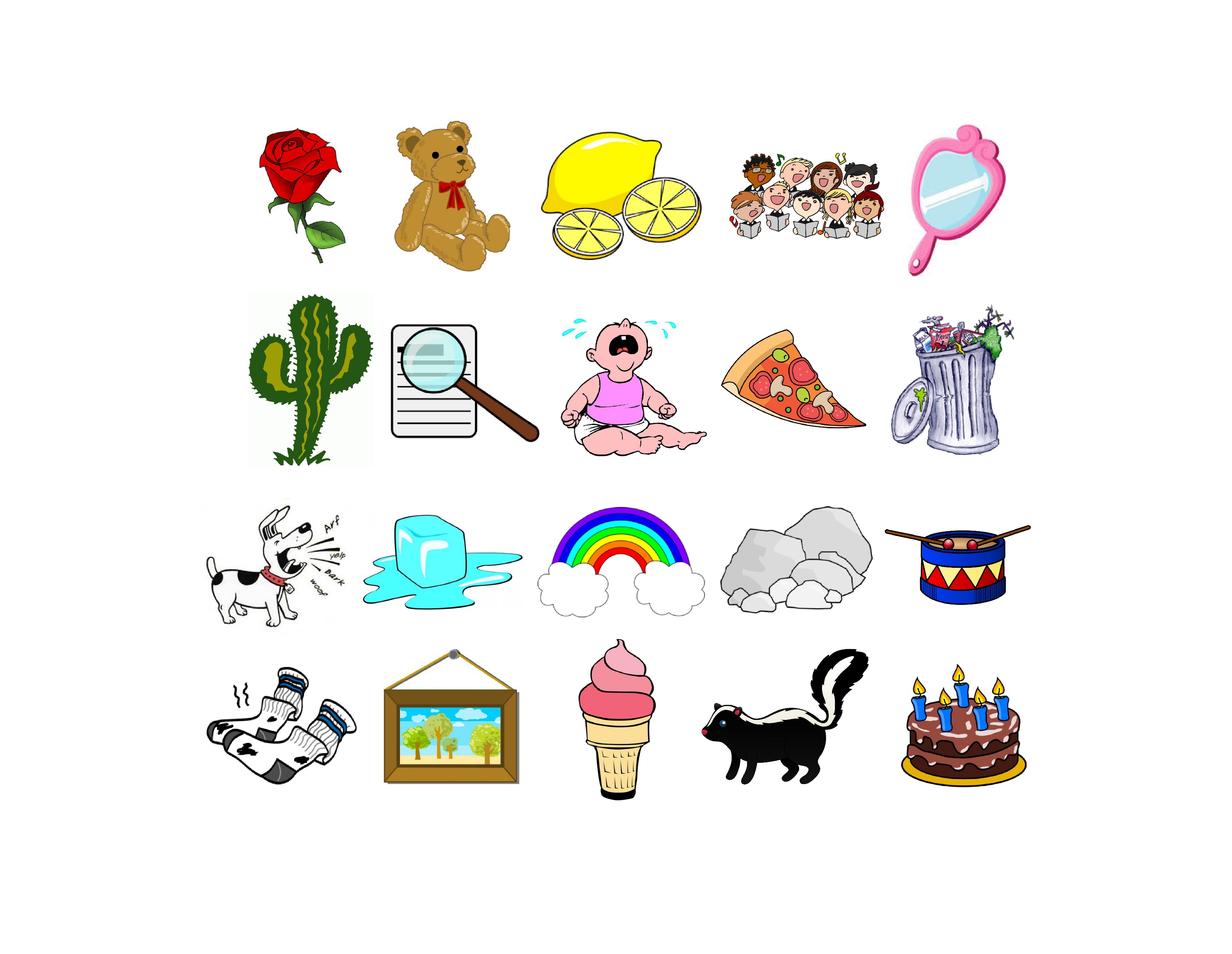 СЛУХ: что мы слышим?
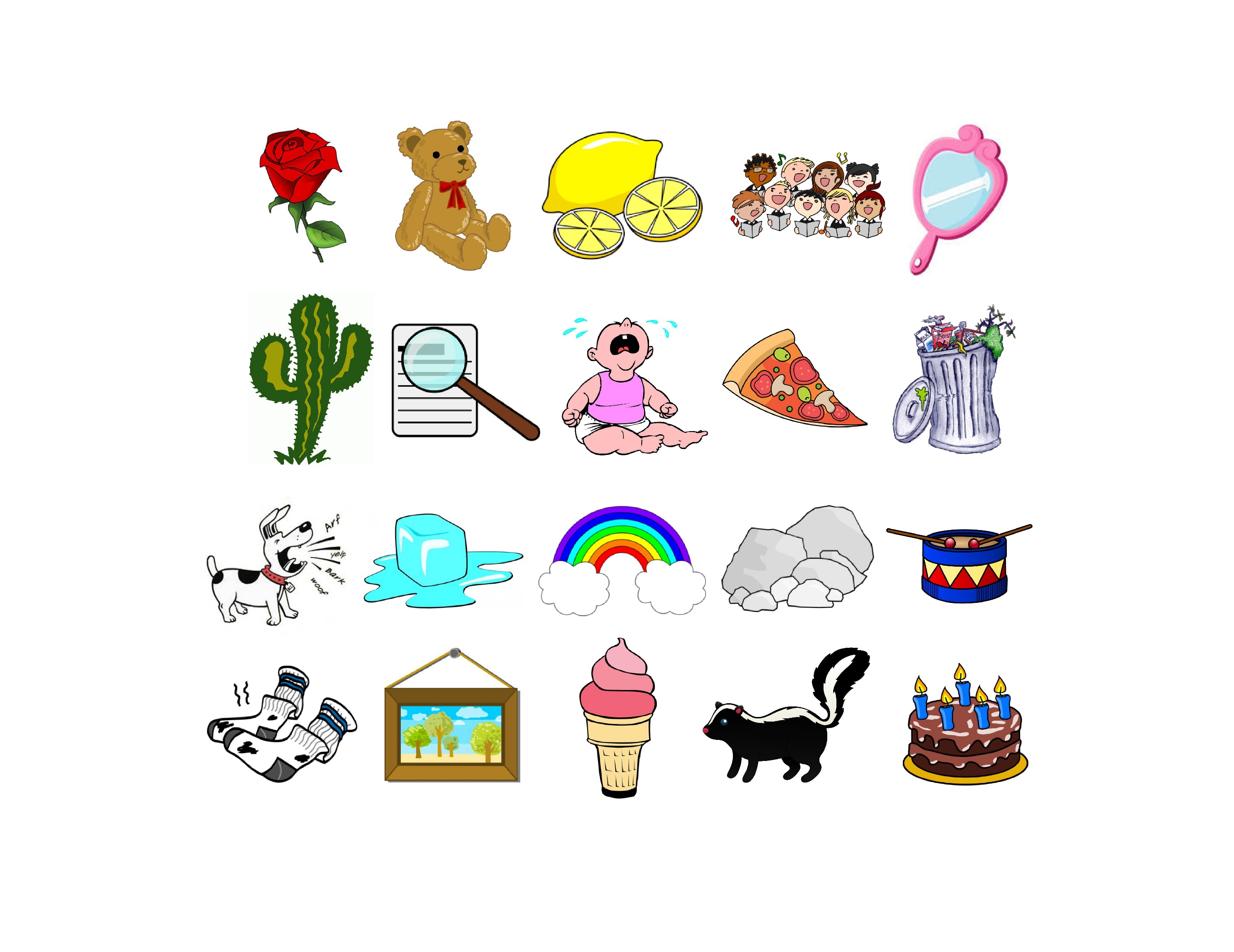 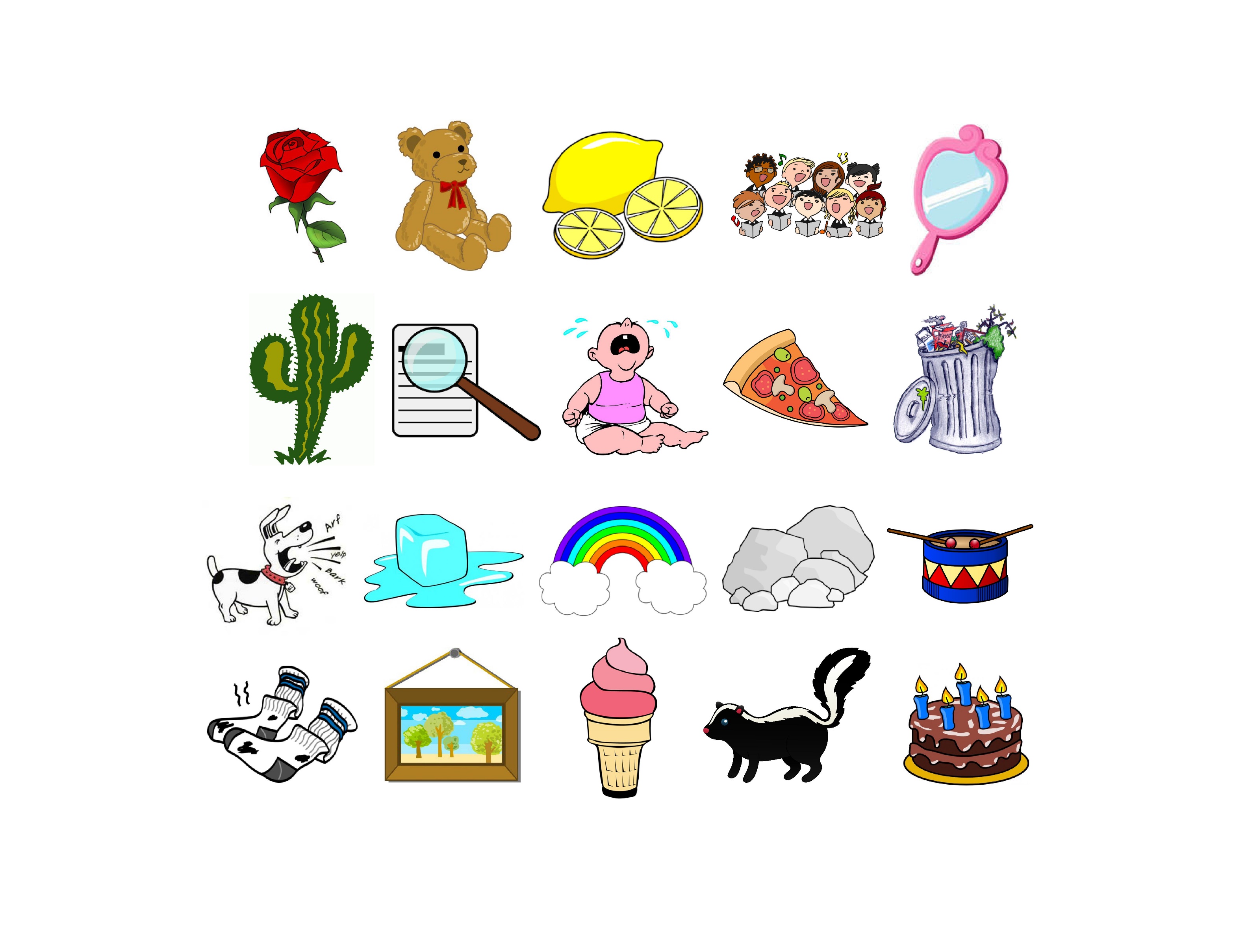 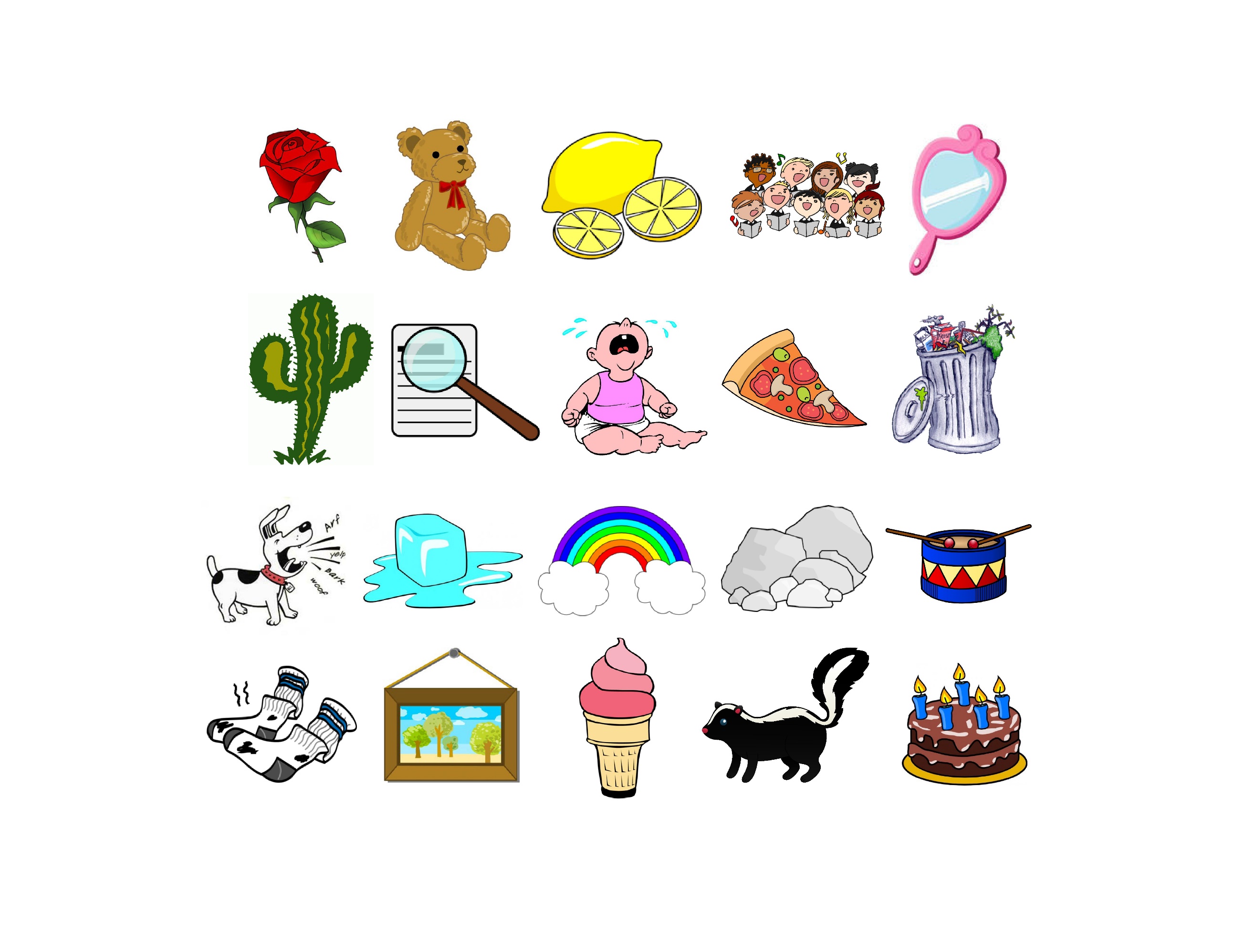 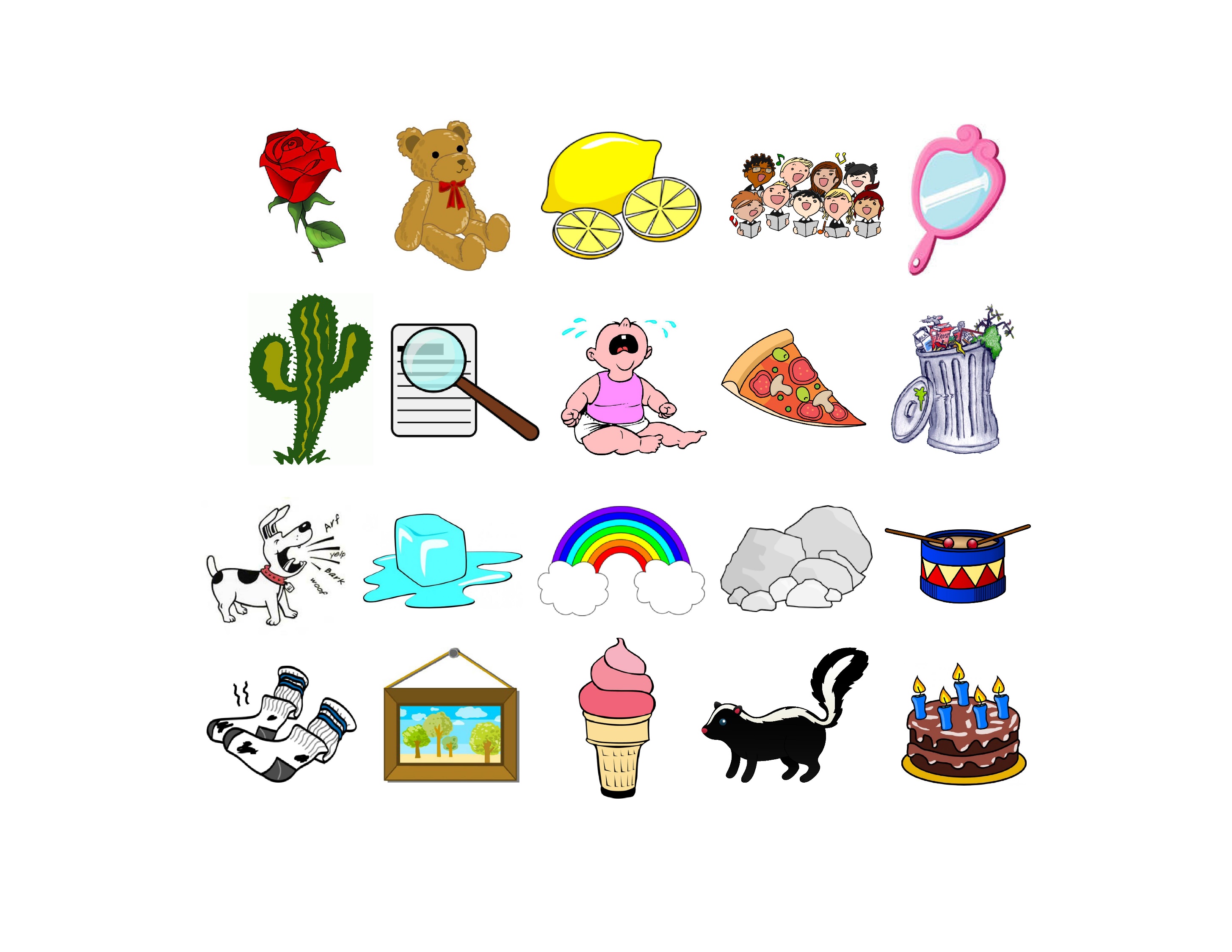 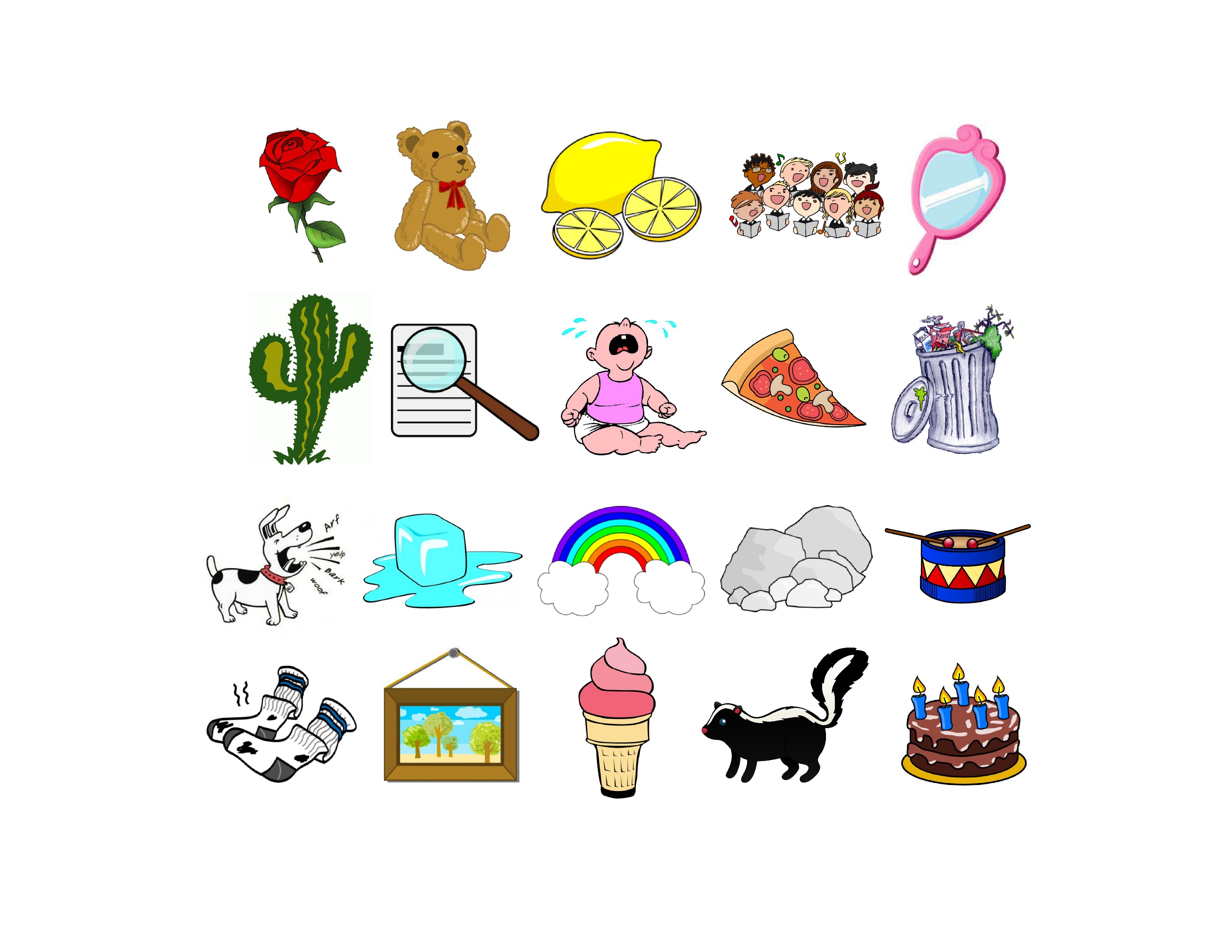 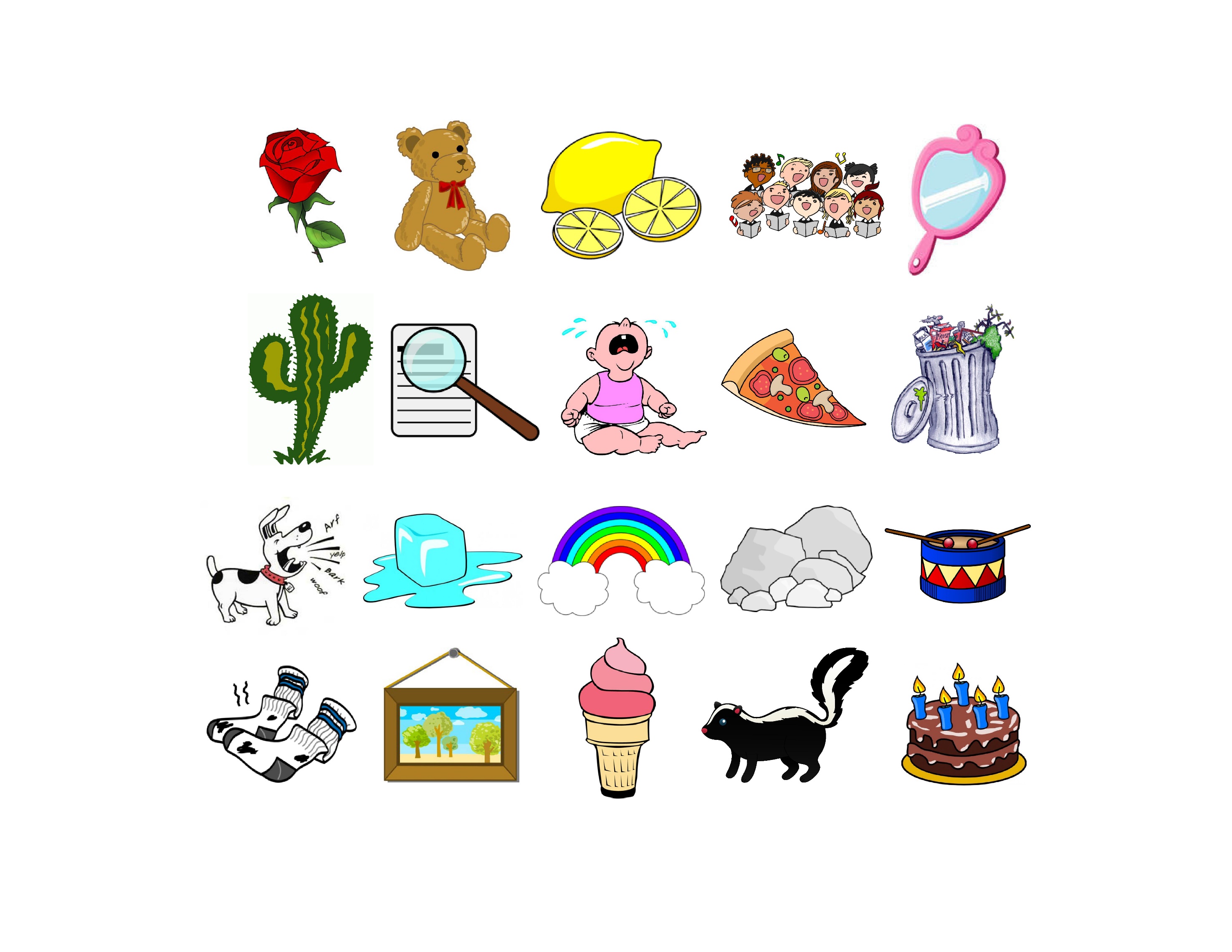 ОСЯЗАНИЕ: что можно пощупать?
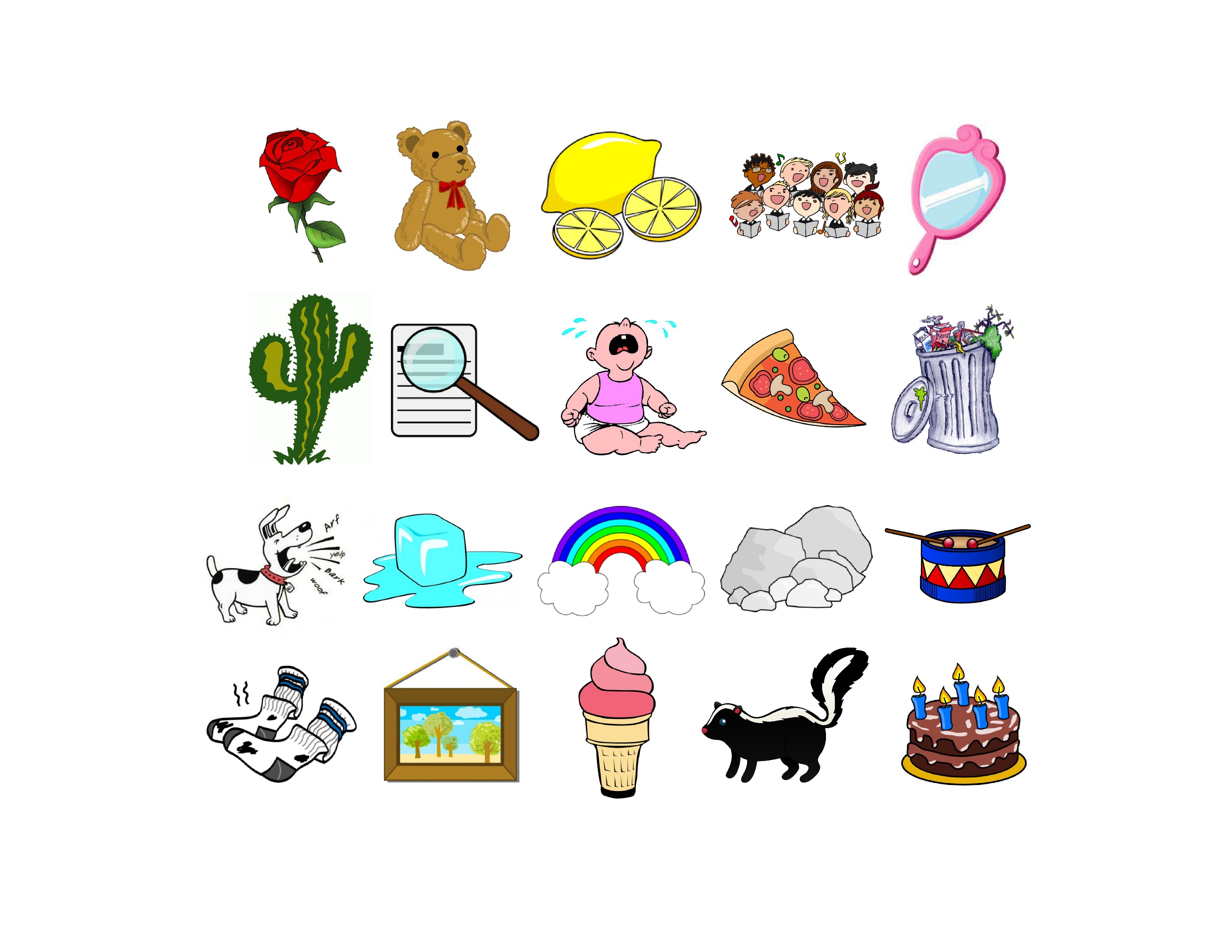 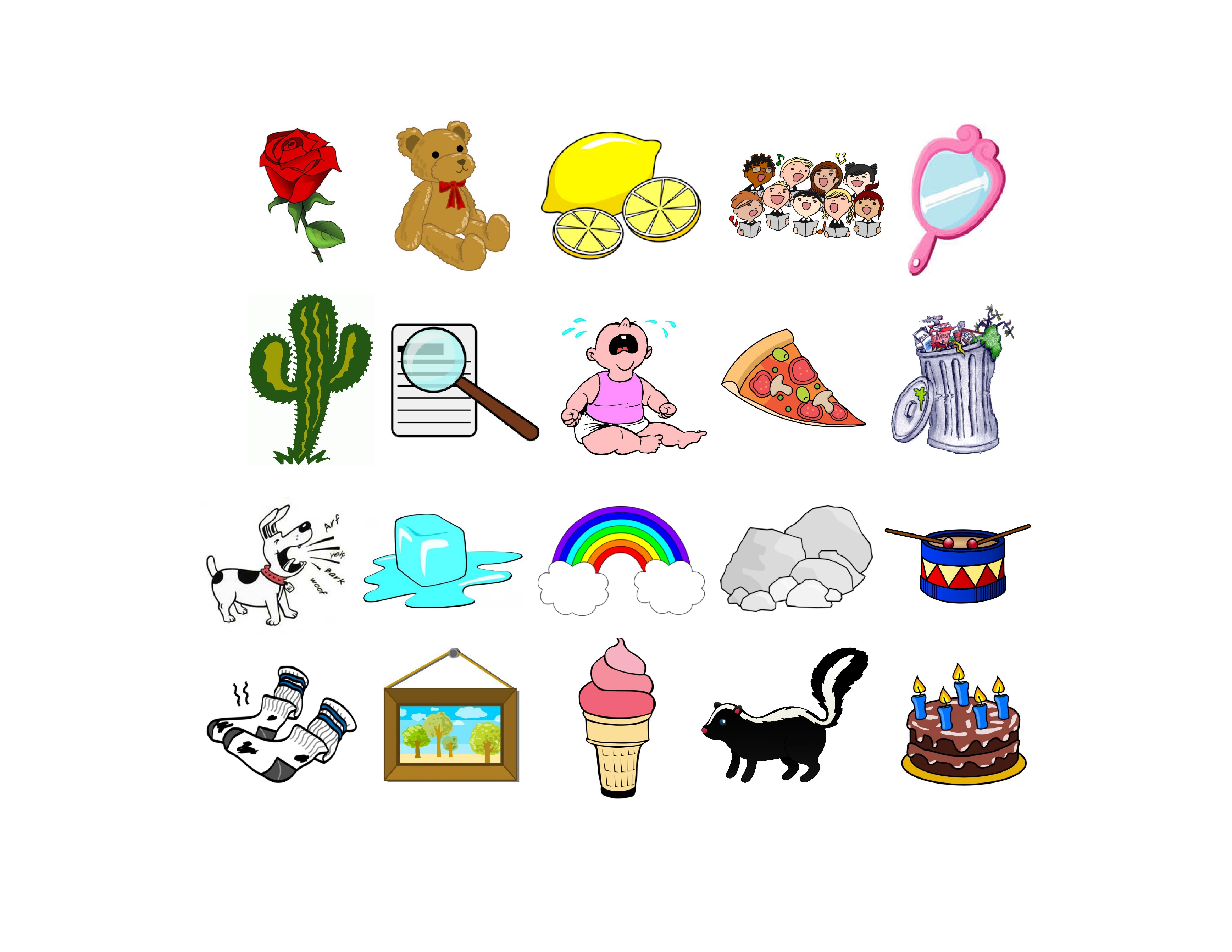 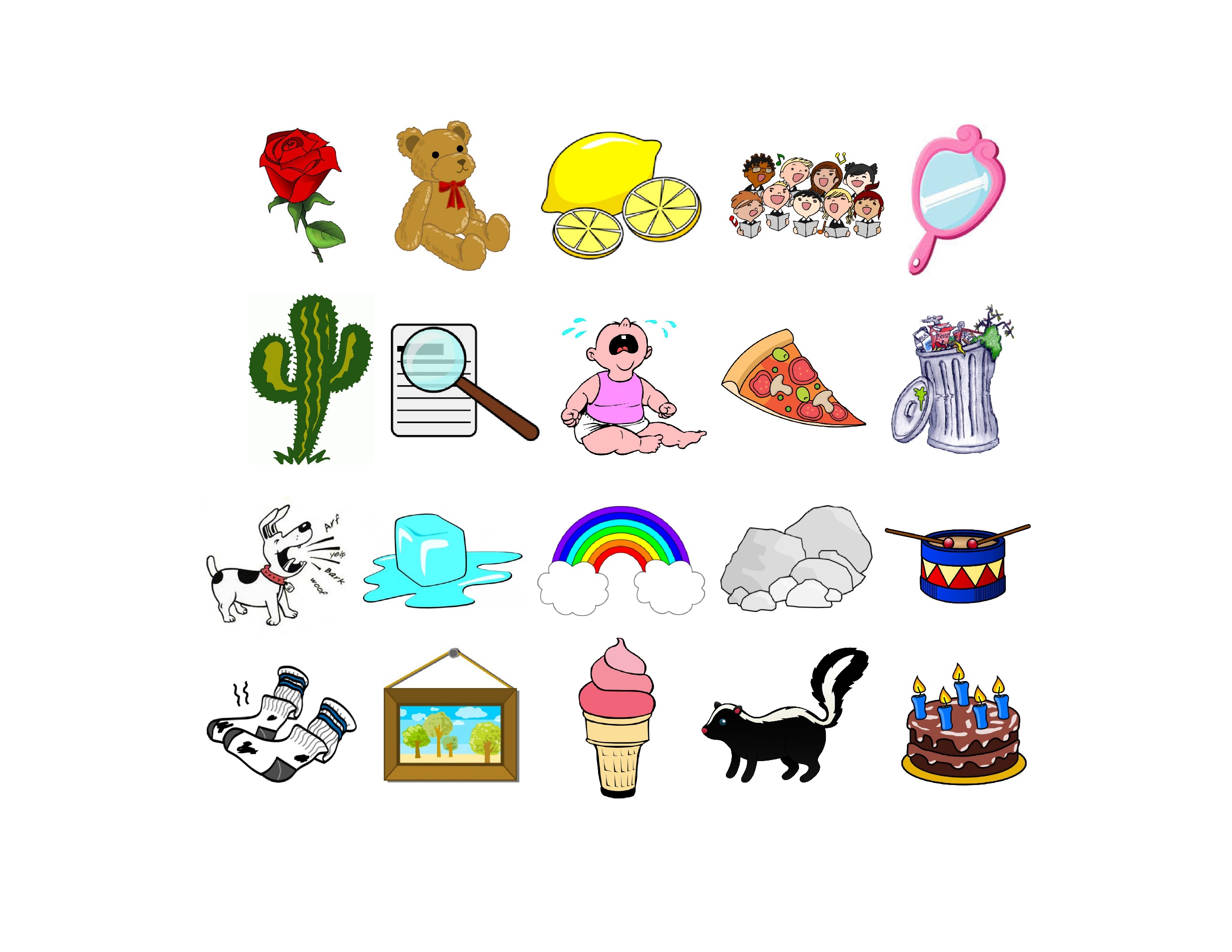 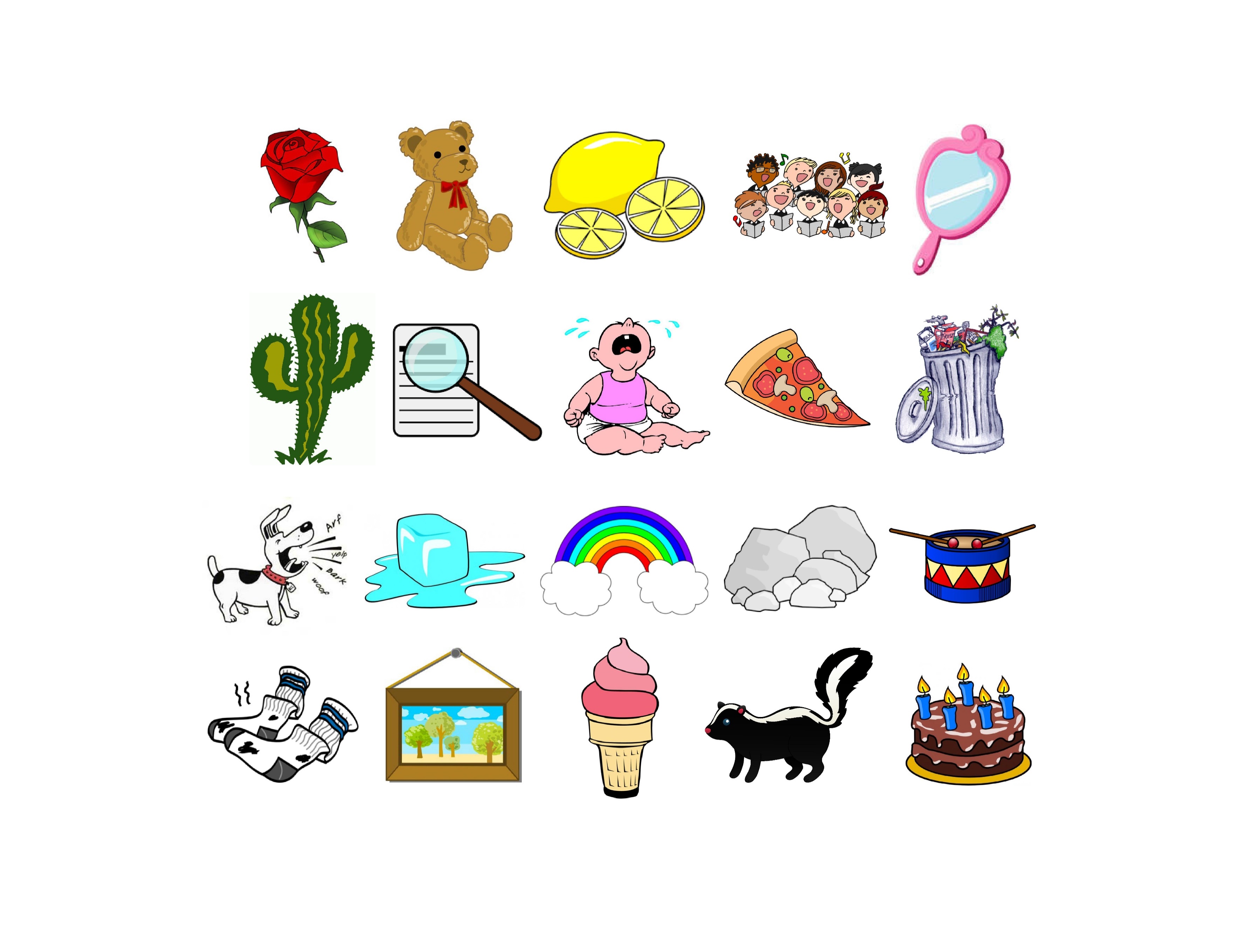 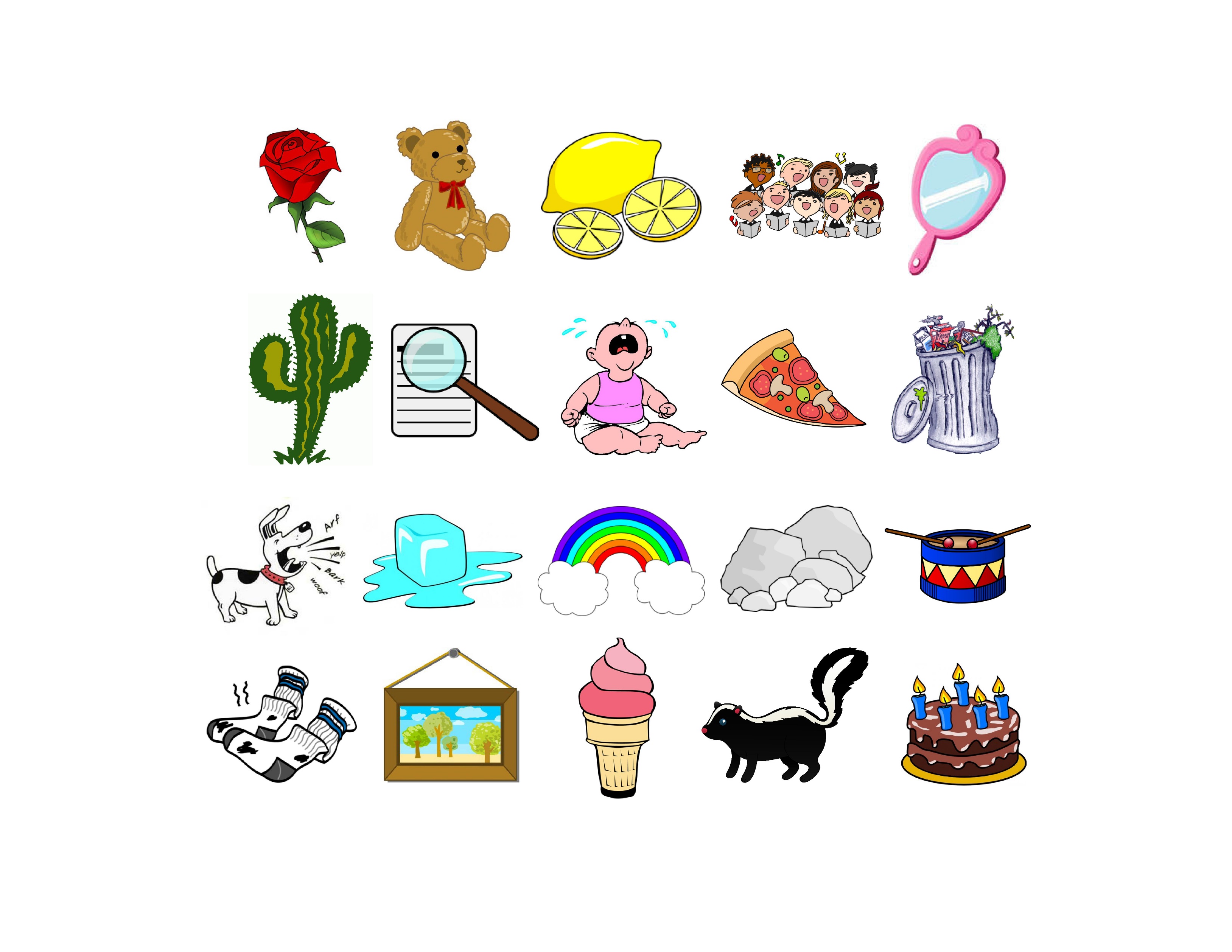 ЗРЕНИЕ: что мы можем увидеть?
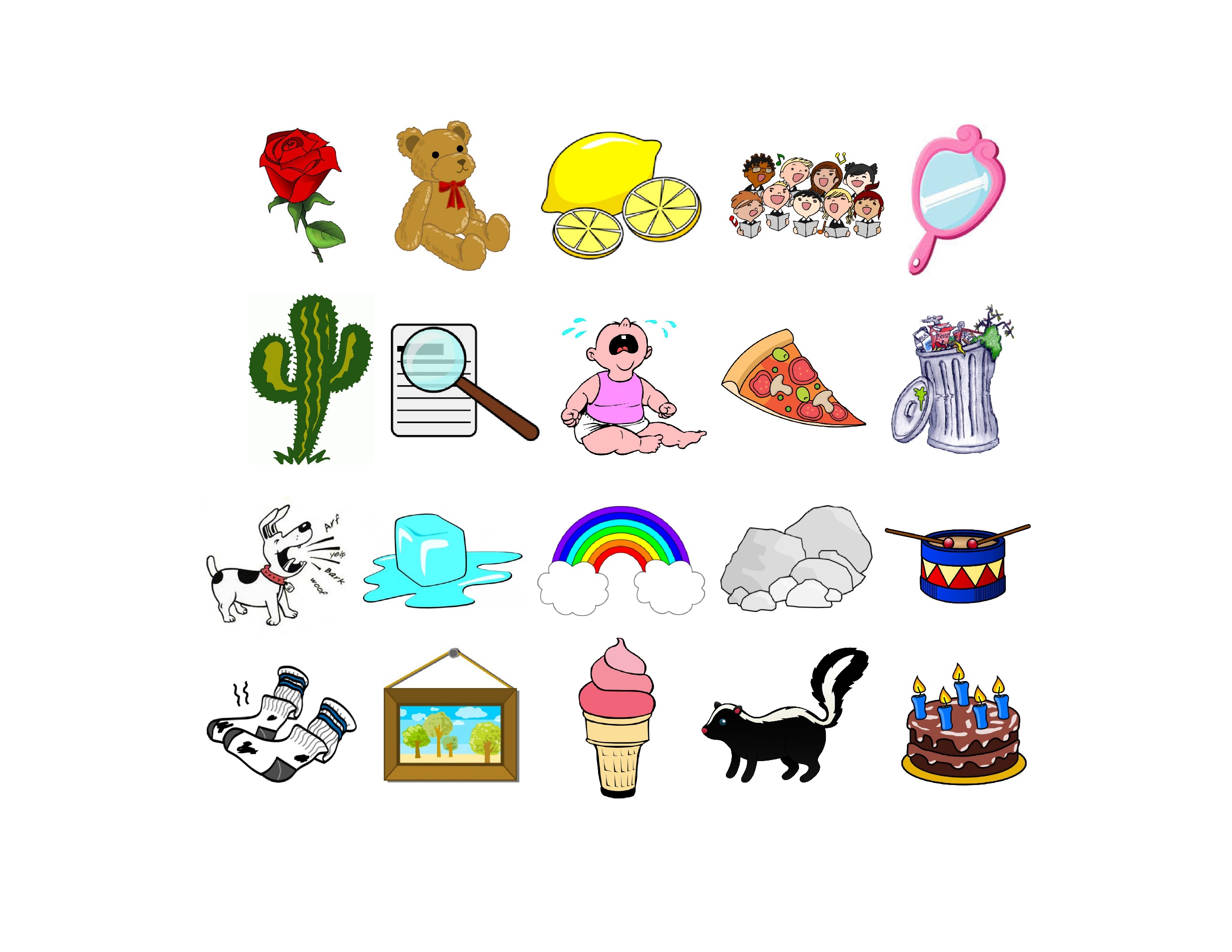 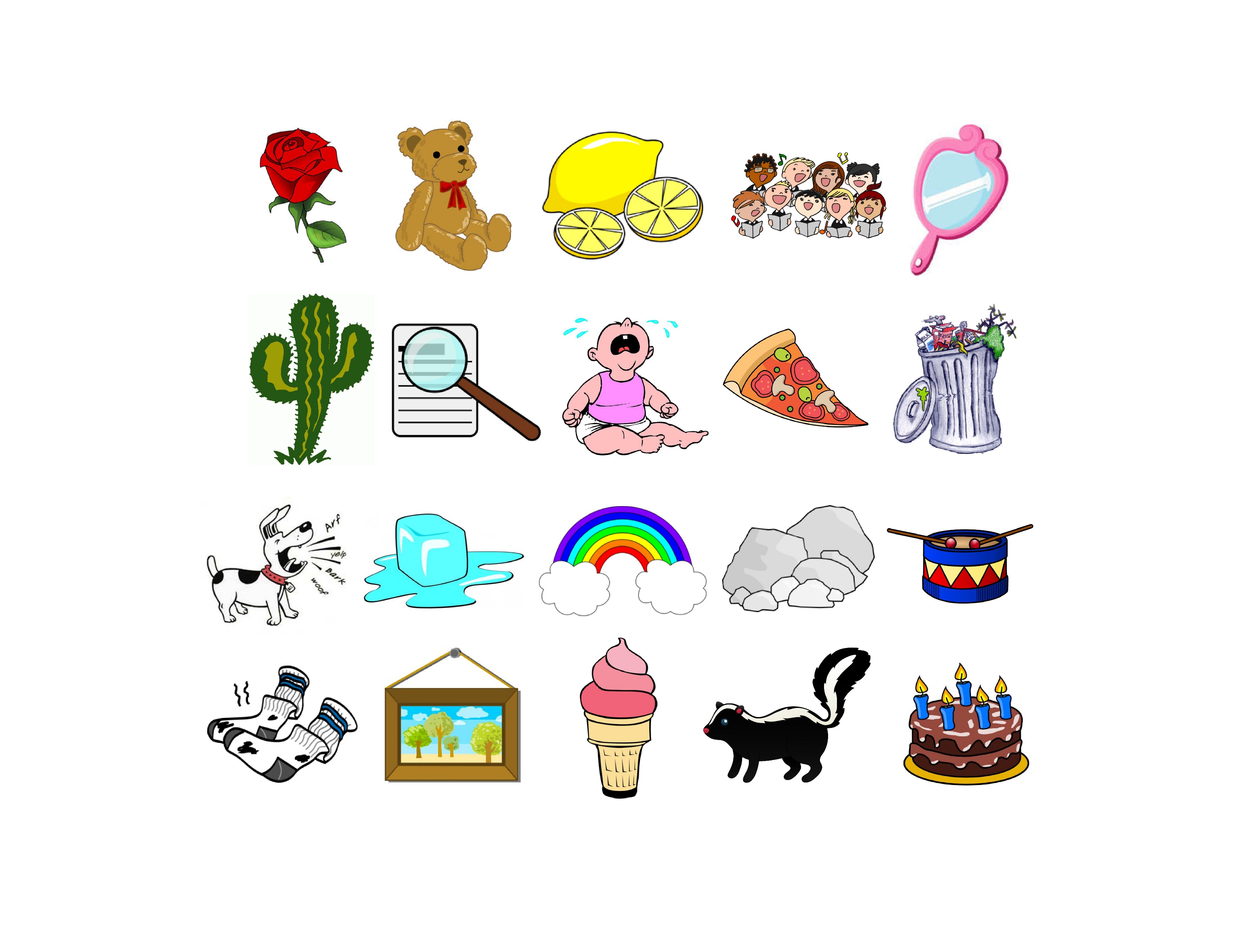 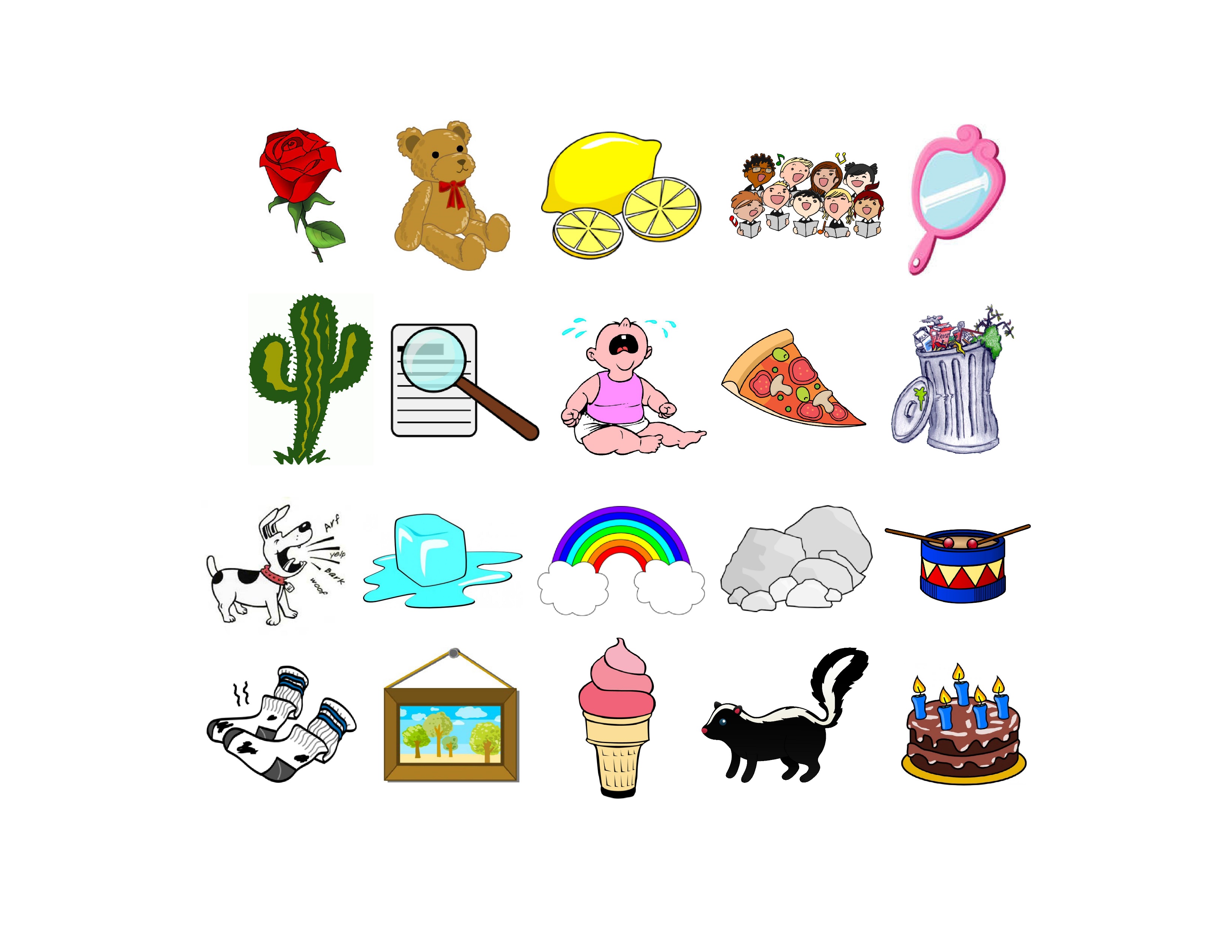 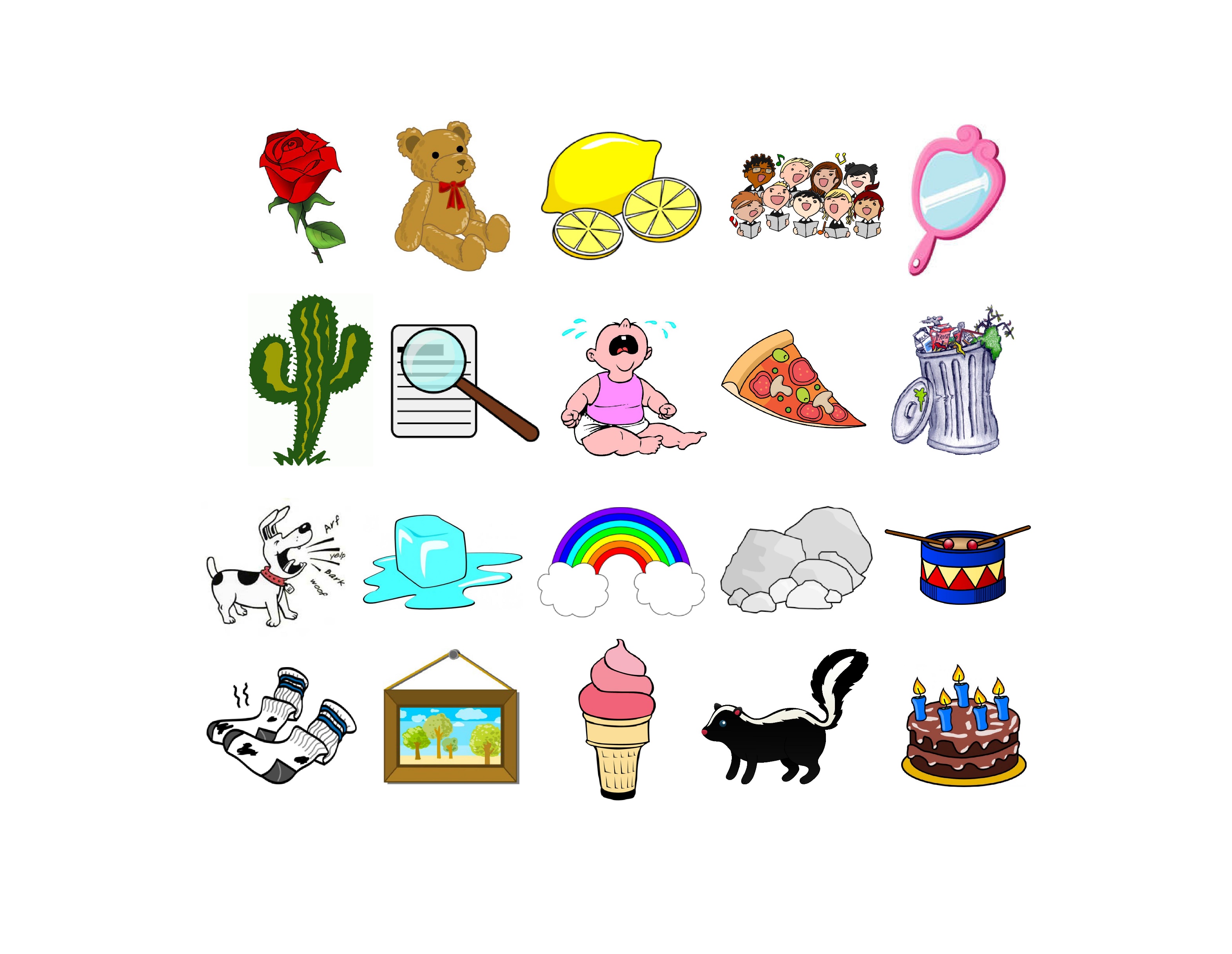 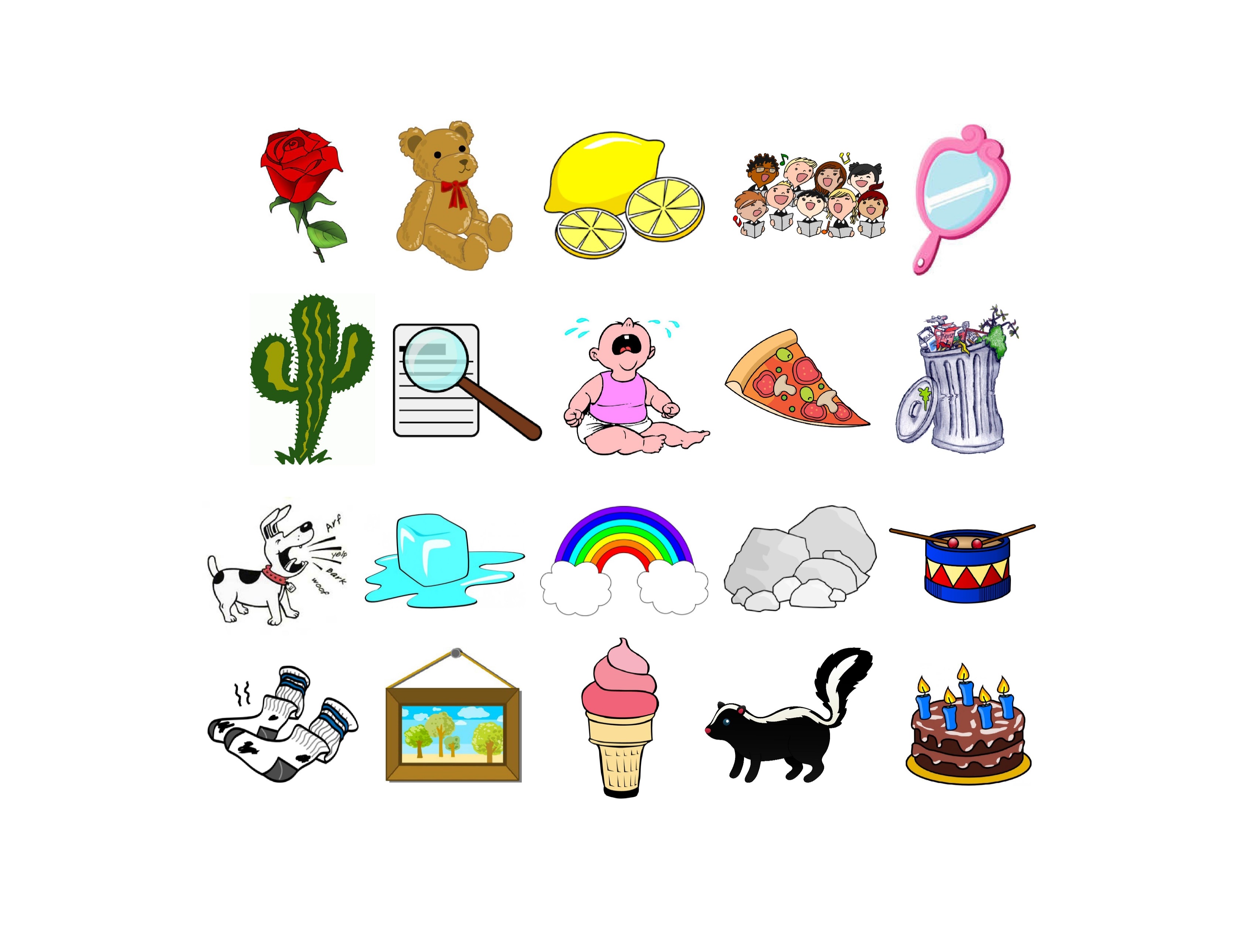 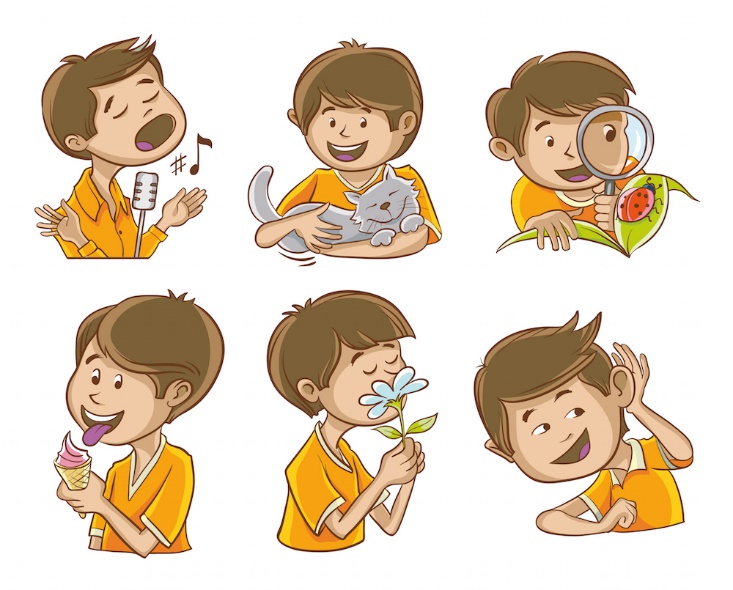 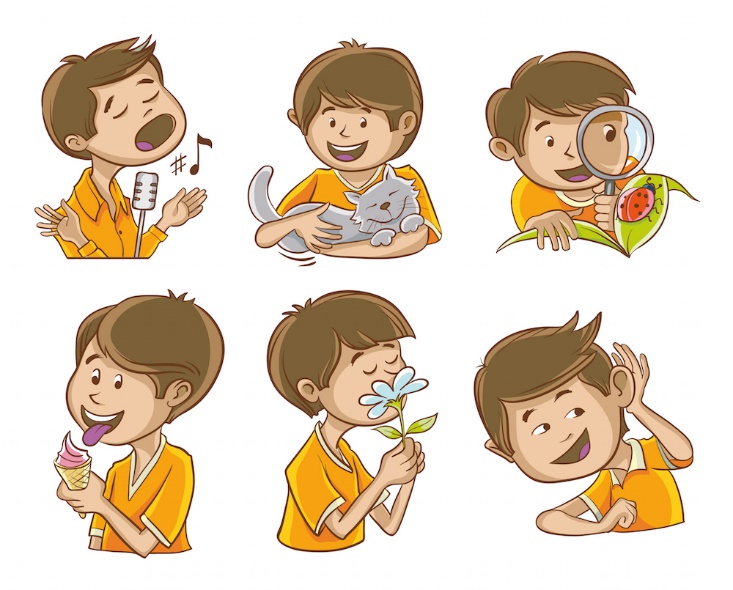 Спасибо за игру!!!!